The Jupiter Quiz
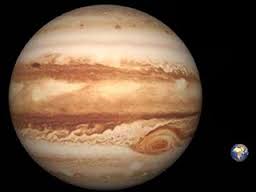 By
Ruby
How many moons does Jupiter have?
60
50
Oops, try again.
Good Work!
Is Jupiter close or far away from the earth?
Far away
close
Good try!  Try again.
Great Work!
You’re a Jupiter expert!